Grow Light
Grow Light
Investigate how different types of artificial lights affect plant growth. What is the role of light spectrum?
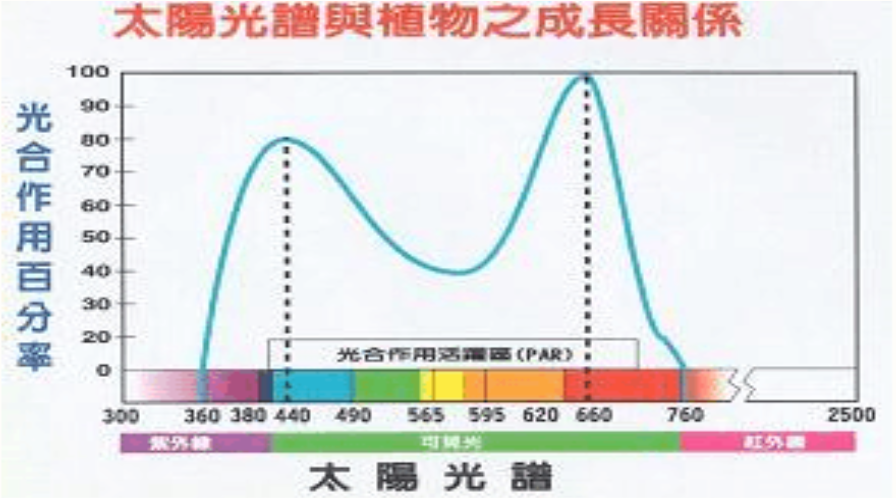 experiment
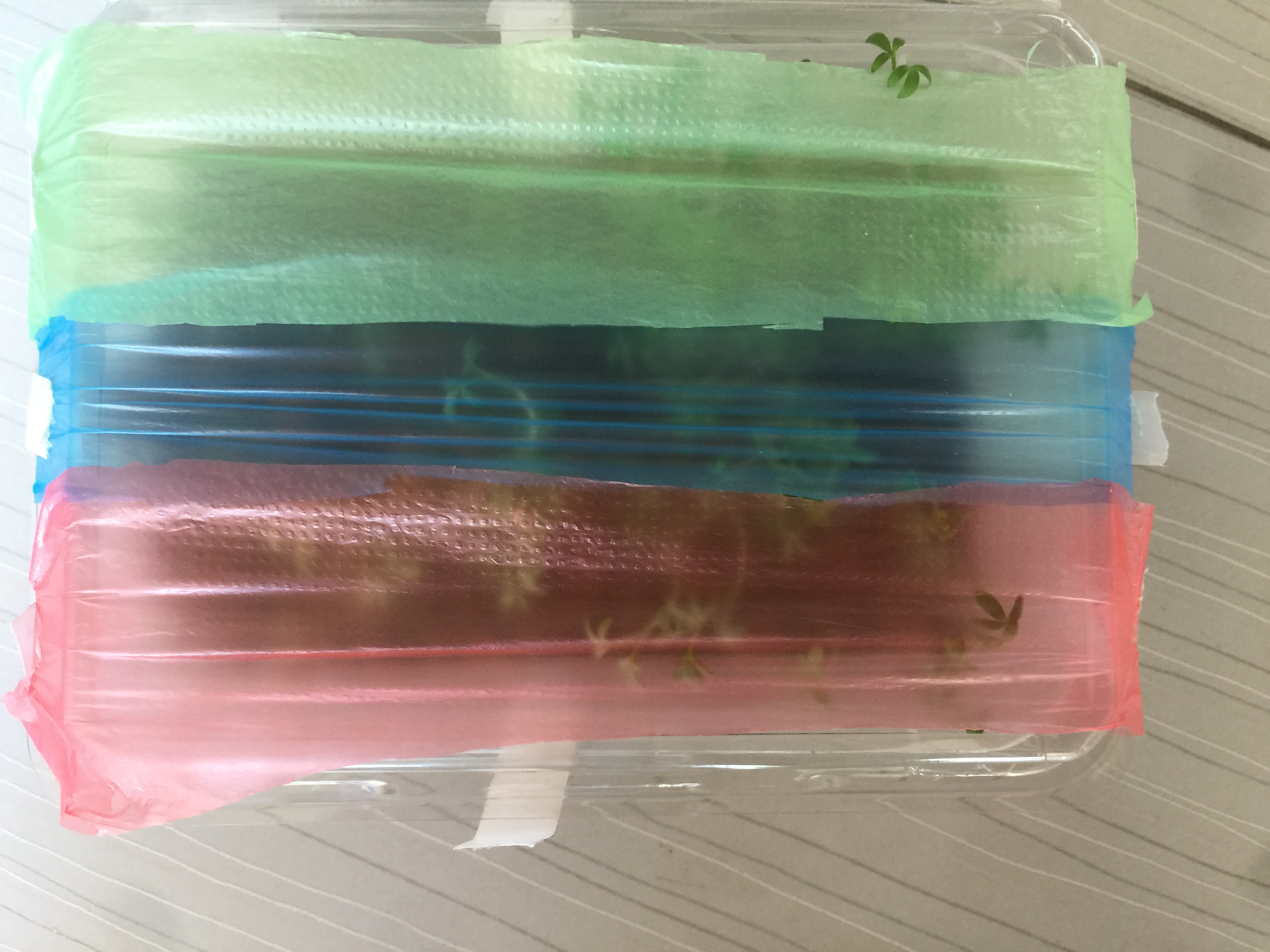 experiment 
day 1
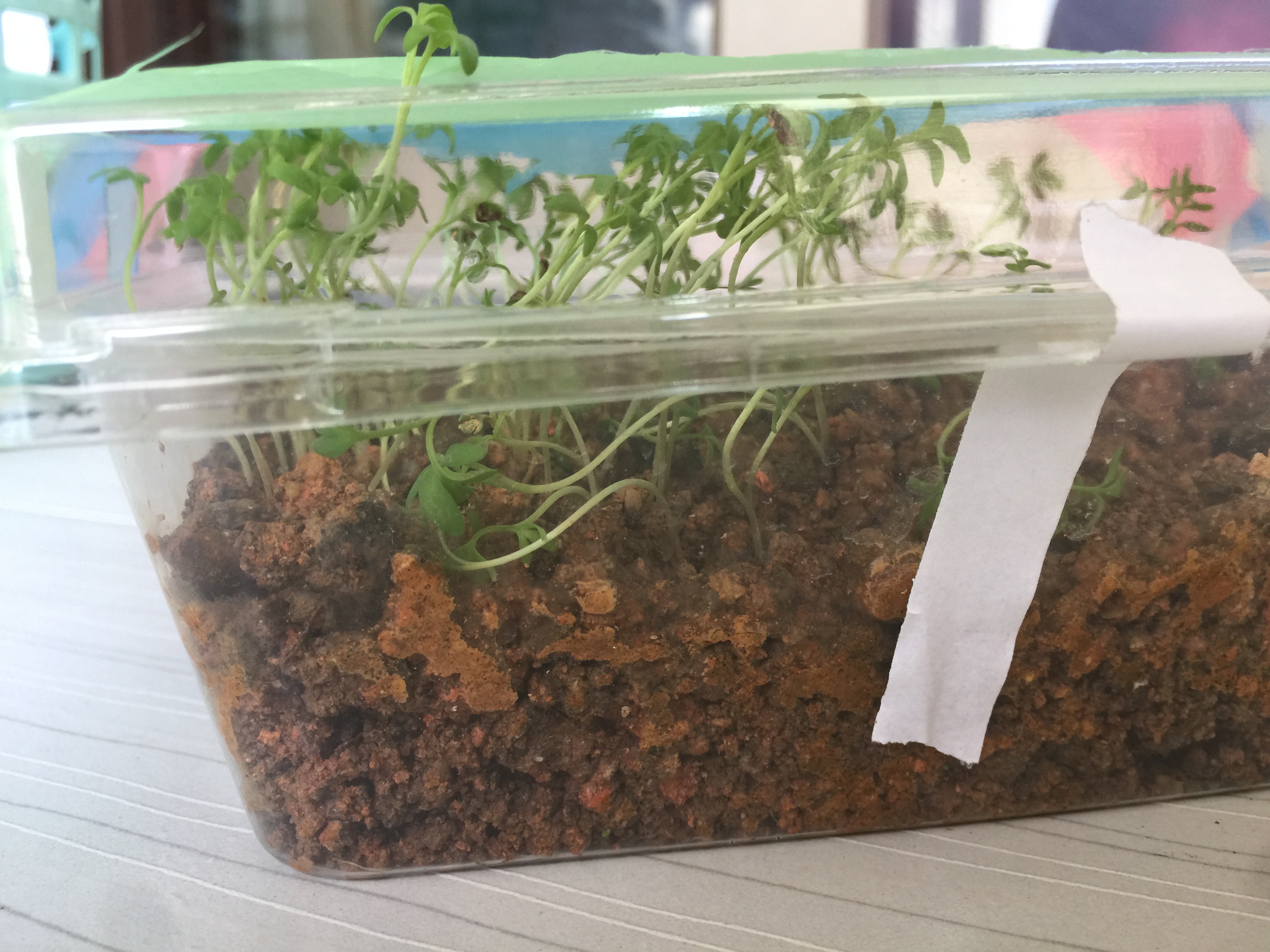 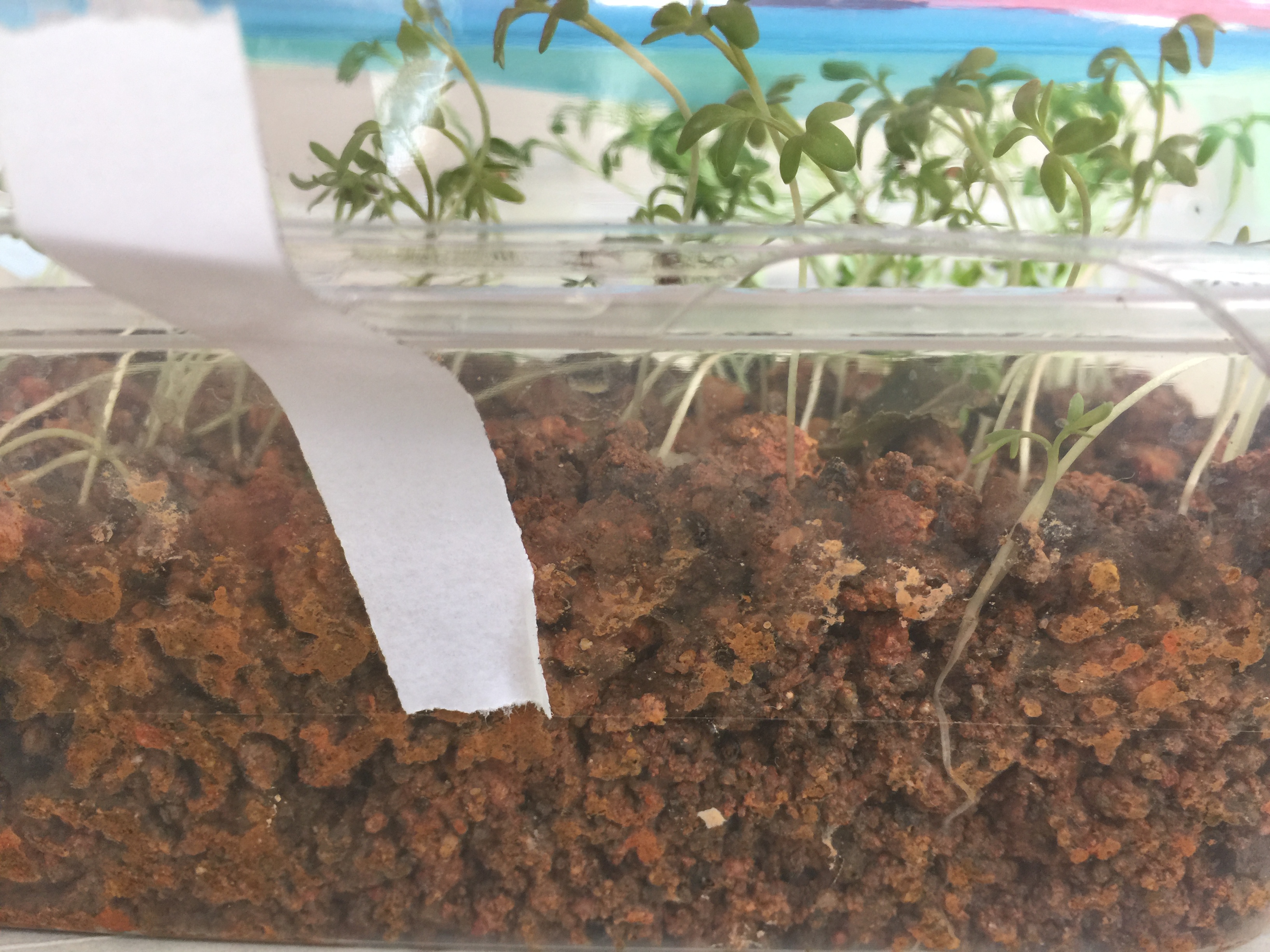 experiment
day 1
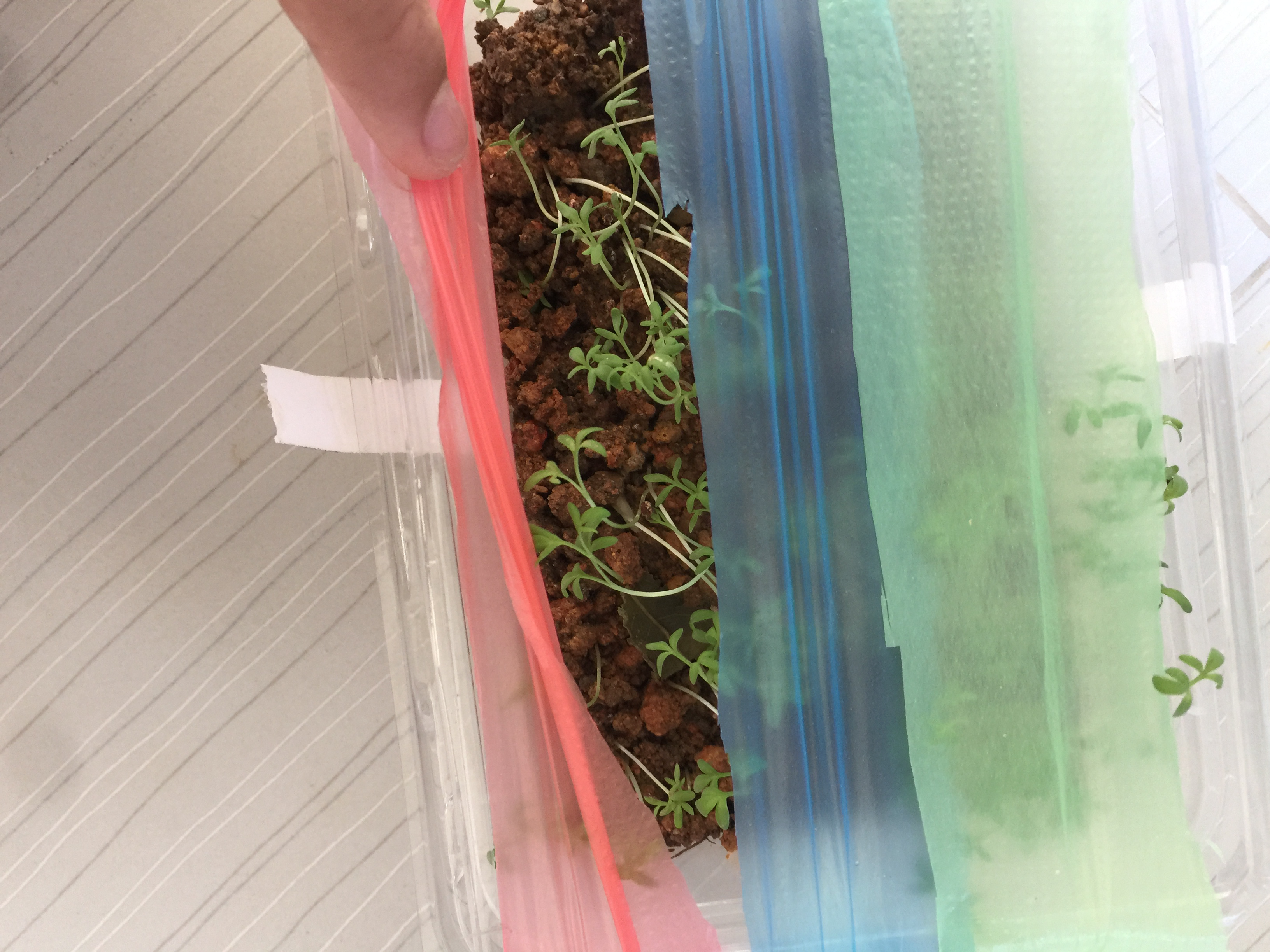 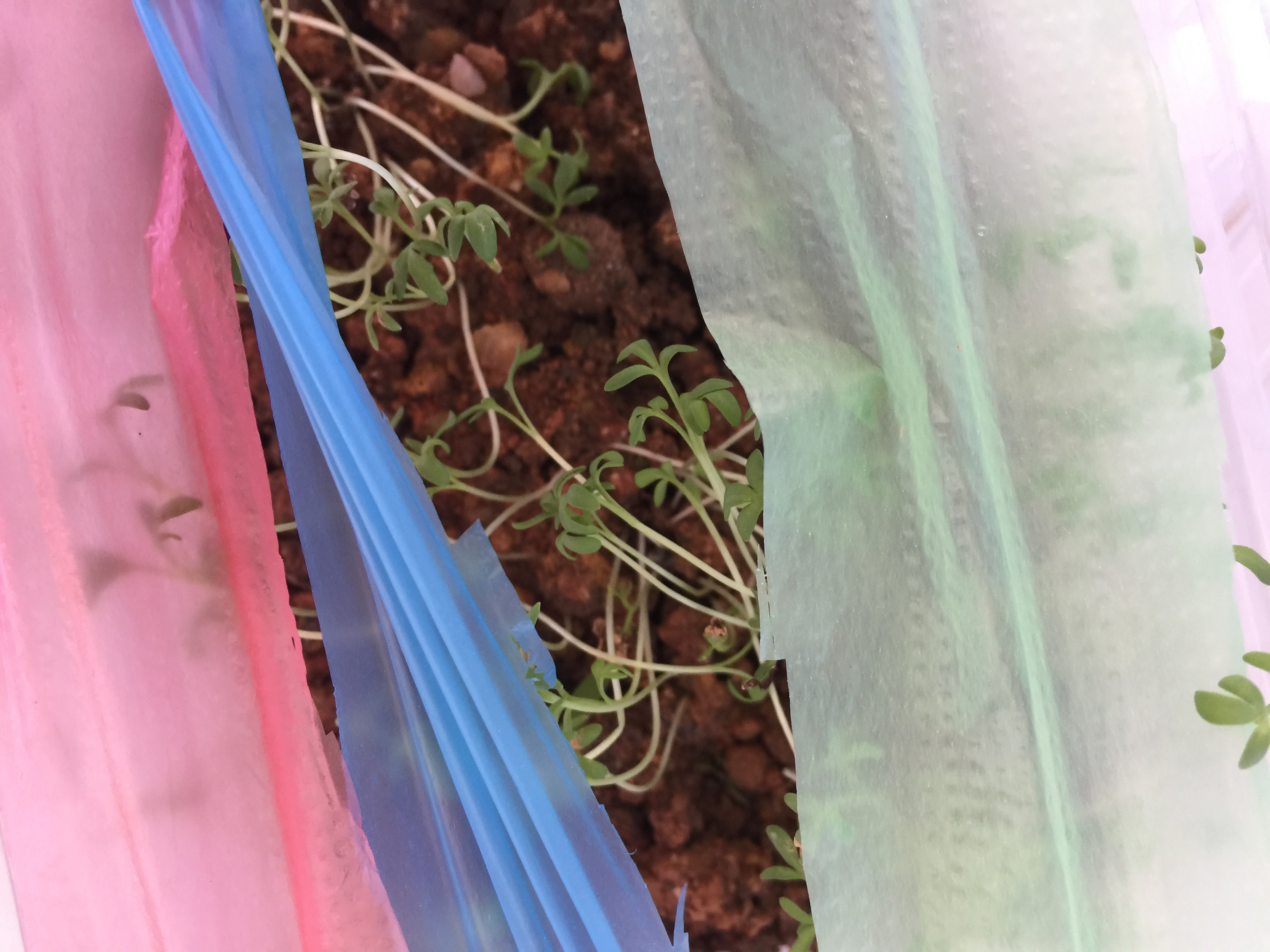 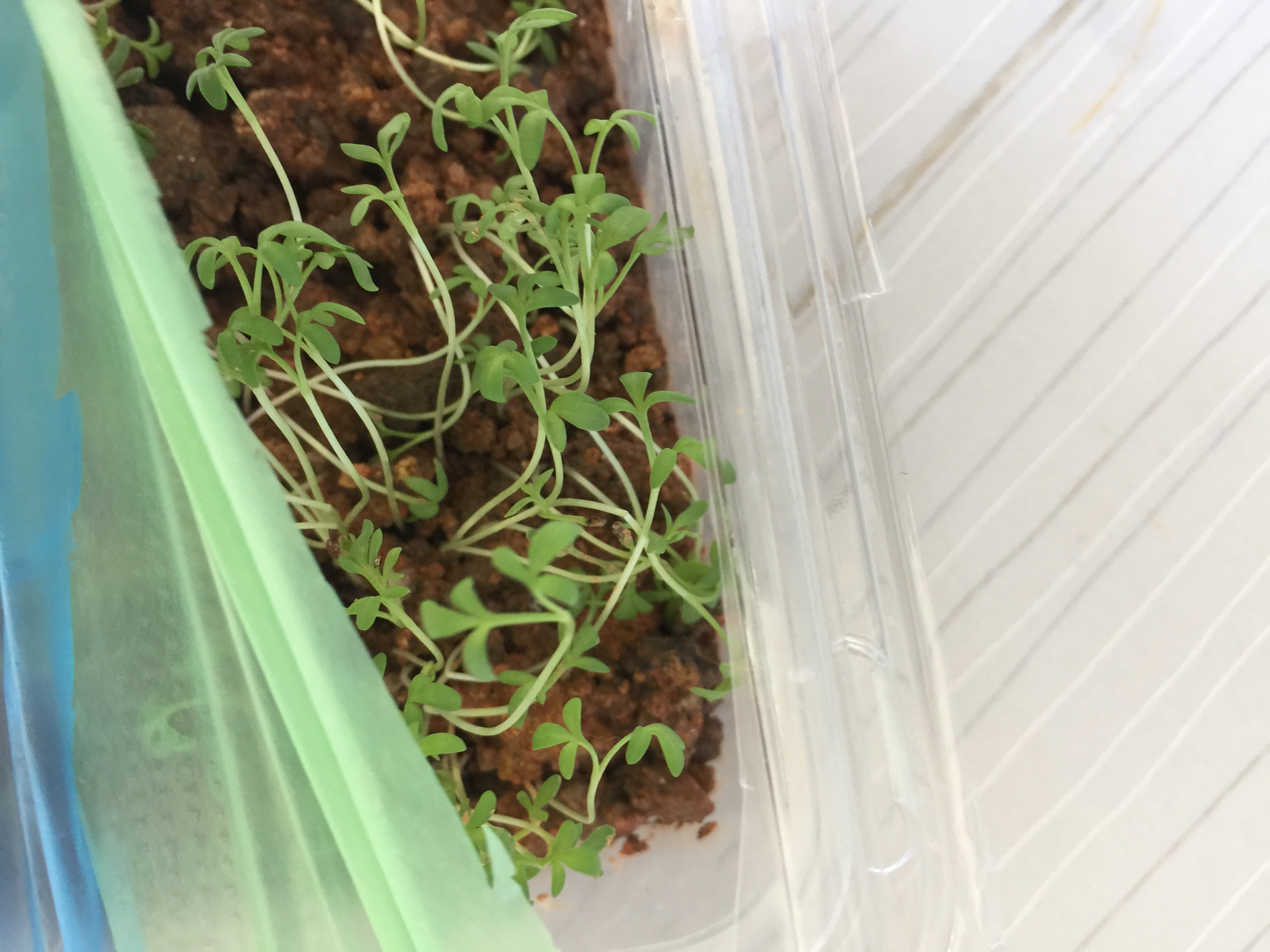 experiment 
day 2
This experiment has a big coincidence
So we did another experiment…
Experiment 2.0
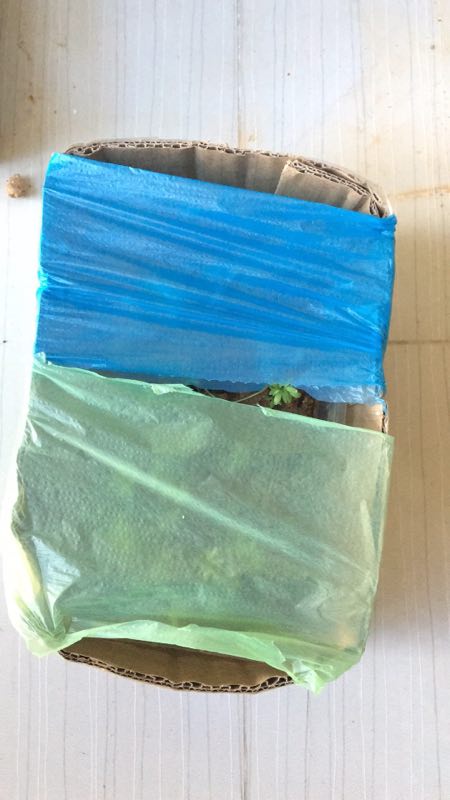 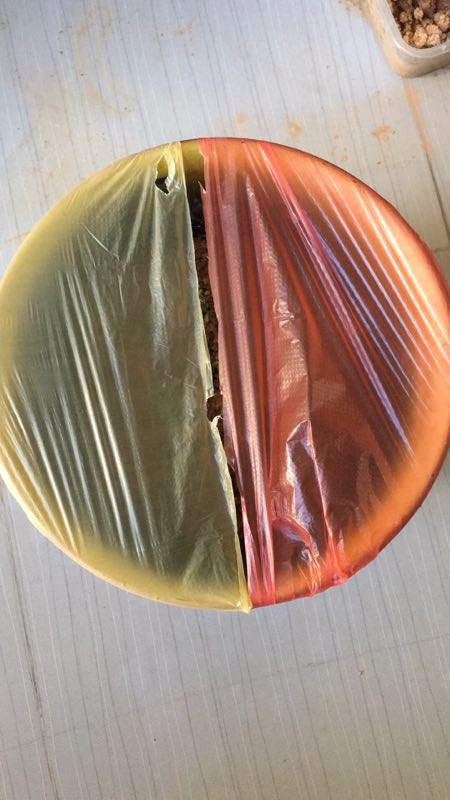 Experiment 2.0
day1
yellow
red
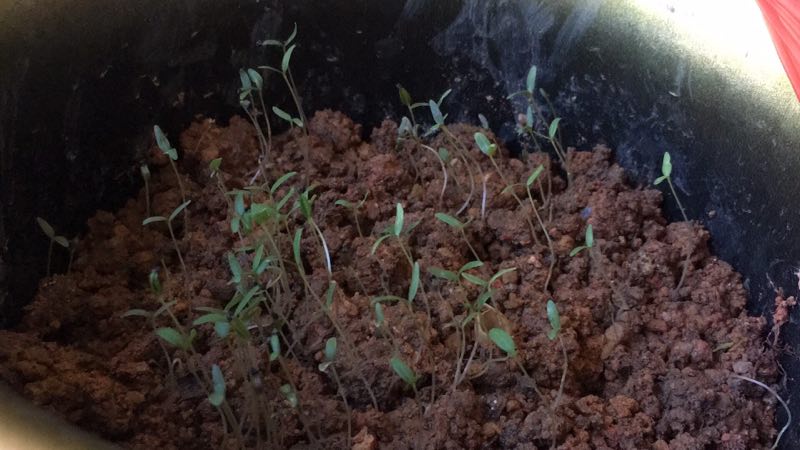 Experiment 2.0
day 1
green
blue
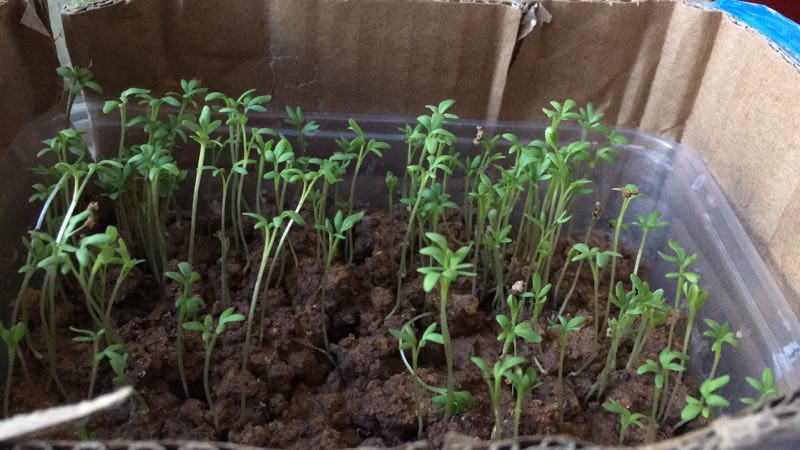